第一組進度報告
劉原伸  李宛真
105.11.18
※更改產品叉著                 YumYum益生菌
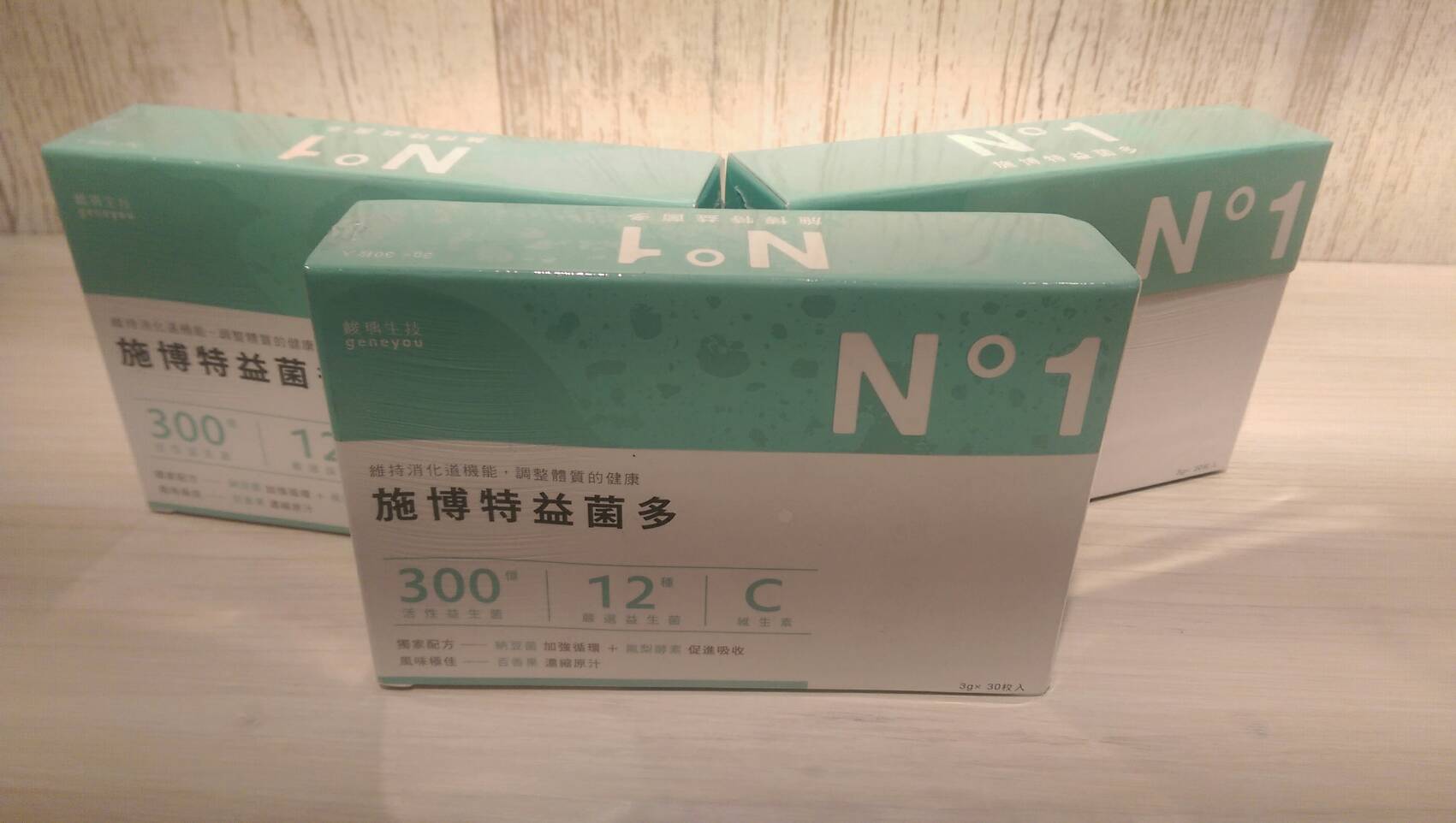 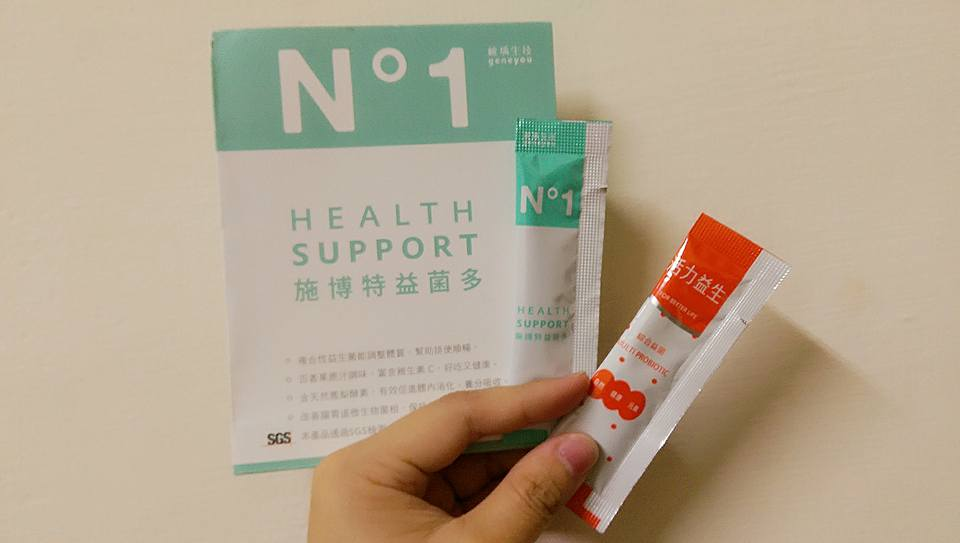 ※峻瑀生技—施博特益菌多
秉持著「研發優良菌種、引領保健潮流」的經營理念。
此團隊由1300多株菌中，嚴選出12株高活性功能型的菌種。
※ 12株菌種
※ YumYum益生菌產品簡介
含天然鳳梨酵素，有效促進體內消化、養分吸收。
百香果原汁調味，富含維生素A、C。
本產品通過SGS檢測合格，請安心使用。
適用對象：適合一歲以上及成人使用。
食用方法：1天1~2包，建議飯後食用。
入口即化，搭配開水、果汁、牛奶食用即可。
※產品概述
樣品
無麩質
泡罩包裝
無糖！（木糖醇）
4種益生菌菌株
兒童和成人均適用
促進腸道及免疫健康
補充益生菌
每份10億個益生菌
素食
※已拜訪過聖雄學長
※未來工作內容
撰寫企畫書 
製作海報